Dealer On-Boarding Webinar – Part 2
support@360yieldcenter.com
888 512 4890
Administrative activities
360 Yield center Dealer on-boarding process
Submit paperwork
Complete dealer on-boarding call
Review Dealer Business Plan with RAM/Manager
Complete sale call ride along
3
Topic #1. Dealer Resources
Dealer Portal
Storage location for articles, marketing materials, forms, technical bulletins, and important links.
Dealer Store
E-commerce site for placing product orders.
Dealer Portal Access from the 360yieldcenter.com webpage via Dealer Login
Enter Dealer Portal Password
360DealerAccess
Navigate through the Portal using menu
Important Ordering/Pricing Tools
Dealer Order & Retail Price Guide
360 Y-DROP Technical Guide
Excel Quoting Tool

1. Under Stores & Forms section of portal

2. Scroll down to
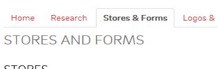 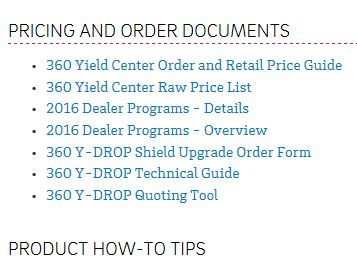 Order & Retail Price Guide
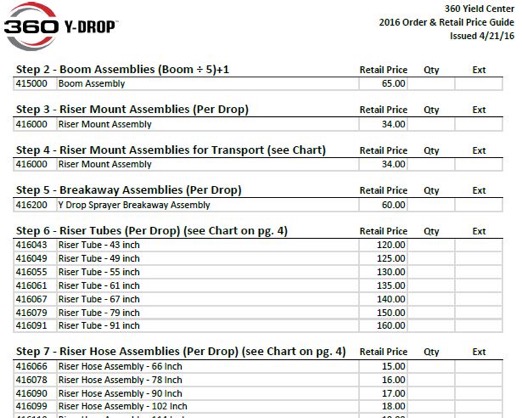 Provides Part Numbers, Descriptions and Retail Prices for our products.  The Guide breaks the ordering of 360 Y-DROP system down into steps.  Some steps allow for a choice between various components depending on the specifics of the sprayer that the system will be mounted onto.
Technical Guide
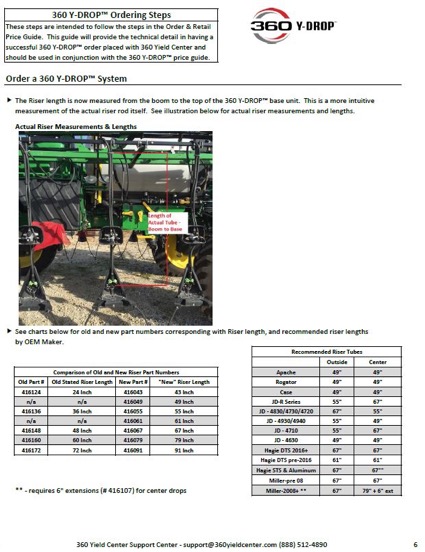 Provides more technical details for the components of a 360 Y-DROP system.
Excel Quoting Tool for Creating Retail Quotes
Follows the steps that are outlined in the order guide and technical guide.
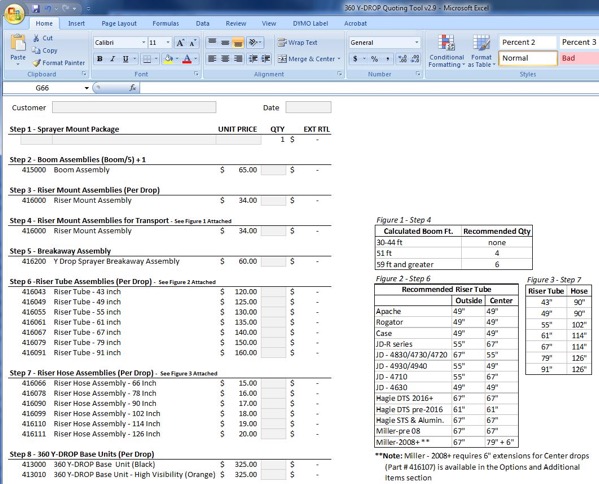 Quoting Tool
Quoting Tool - SMP
Excel Quoting Tool
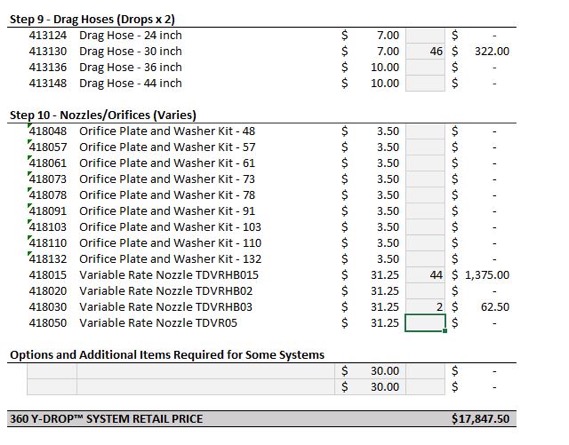 The quoting tool should be used in conjunction with the order guide as a mathematical aid to assist in quoting customer’s orders.
Forms Section
Forms section includes Return Request Form (to be covered later).
Co-Promotions reimbursement form.
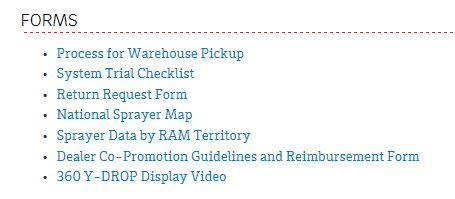 Installation Instructions
Are located under Stores & Forms = > Product How-To Tips
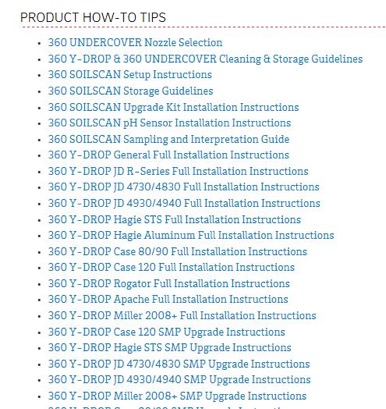 Videos and Training
Training and informational videos available as well.
Variety of topics covered.
Videos and Training – Y-Drop Orders
For a detailed walkthrough of the Y-drop order process, go to Videos=> Dealer Webinars=> November 10, 2015 Dealer Webinar
Step by Step ordering process
Fast forward to 20:50 of the webinar to walk through each step of the Y-drop ordering process.
Additional Y-drop training
Training=> Hands-On 360 Y-DROP Training
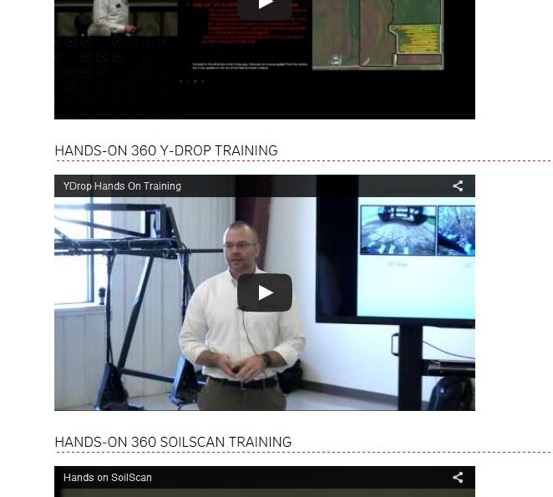 Dealer Store
https://dealerstore.360yieldcenter.com/
Access this directly via the address or through the link in the dealer portal
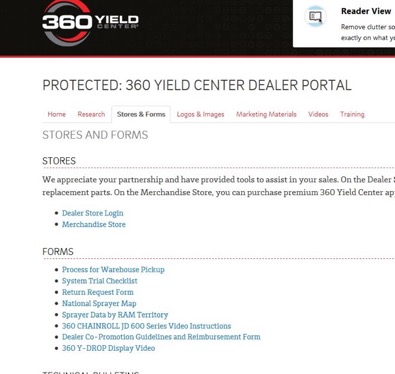 Topic #2 – Webstore Tour
You should have received an email with a temporary password to get you in the store and a PowerPoint that walks through the store.
Your password email should look like this:
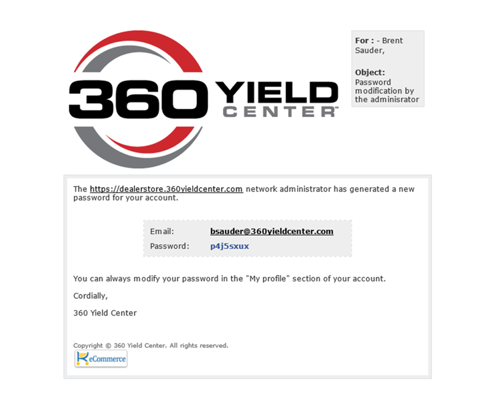 Logging In
You have received a PowerPoint that walks through getting logged in.  
If you are still having trouble with this, call Support 888-512-4890 or Brent 309-641-0578.
Adding Items to Cart
To order product, you must add items to your Cart (much like Amazon or other e-commerce platforms).
You can do this either through the Catalog Tree or through the Quick Order.
Pricing that you see on the store is at your Dealer Discounted Price.  Your Cart total and order total will be your discounted price, not retail.
Catalog Tree
Mimics the steps of the Ordering Process.  Starts with Sprayer Mount Packages and works its way down:
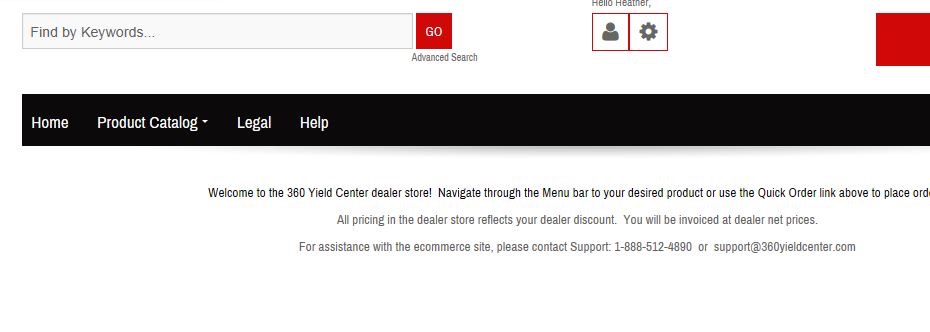 For smaller items – Parcel options will be available
Quick Order Option
Quick Order
Enter part #’s in Code Field.  Tab through Fields
Topic #3 Shipping/Invoicing
When the order is placed, you will receive an email confirmation.
This is not an invoice, just an order confirmation:
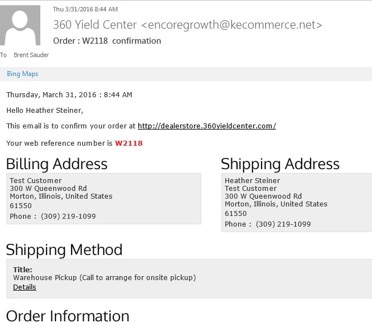 Invoices are generated after orders ship
Orders generally ship within a couple days.
Your invoice will be emailed to you the day after your order ships.
You will see your tracking number for the order at the bottom of the invoice.
Cash discounts if paid in ten days (when applicable) calculate from invoice date, not order date.
Invoice Format
Invoice – Details at Bottom
Tracking Number is shown.
Also any applicable cash discount and due date for cash discount.
Topic #4 – Warranty and Returns
Our Return Policy is outlined in our Dealer Agreement.
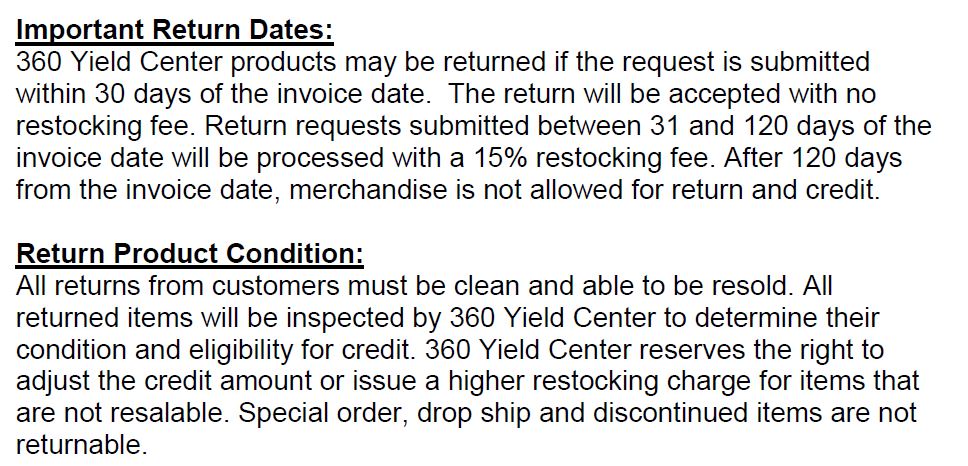 Warranty
One Year Warranty – excluding normal wear and tear.  
Excludes Third Party Components.
Initiating the Return Process
Return Authorization Request form is available on the Dealer Portal.
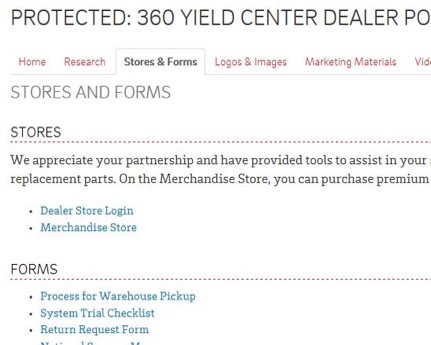 Complete the form and return
Returns
Once you have sent your Return Request to Support, we will respond back with an RTN document to include in your return shipment back to us.  
The RTN document ensures that your account will be properly credited for returns.
Warranty Returns
For returns of warrantied items, we generally want the warrantied item returned for inspection.  
We will send you replacement parts when we are notified of the issue.  Your account will be billed for these items until we receive the warrantied items back from you.  At that time your account will be credited.
Topic #5 Programs
Program Details and an Overview are available on the Portal.  Refer to these documents for details.
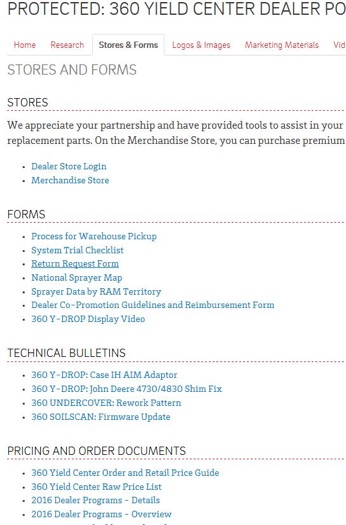 Cash Discount and Volume Incentive Program
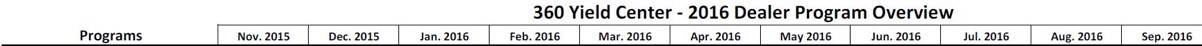 Early Order
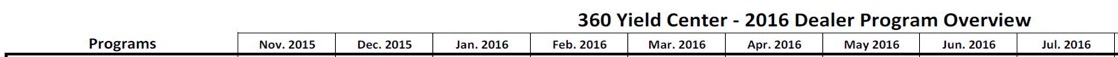 360 Yield center yearly calendar
54
Contact information
Support Team
888-512-4890
support@360yieldcenter.com

Accounting Team
309-938-4884
accounting@360yieldcenter.com	

Marketing Team
Kelsey Seggerman
kseggerman@360yieldcenter.com
55